Bài 6: Luyện tập chung
Tiết  3
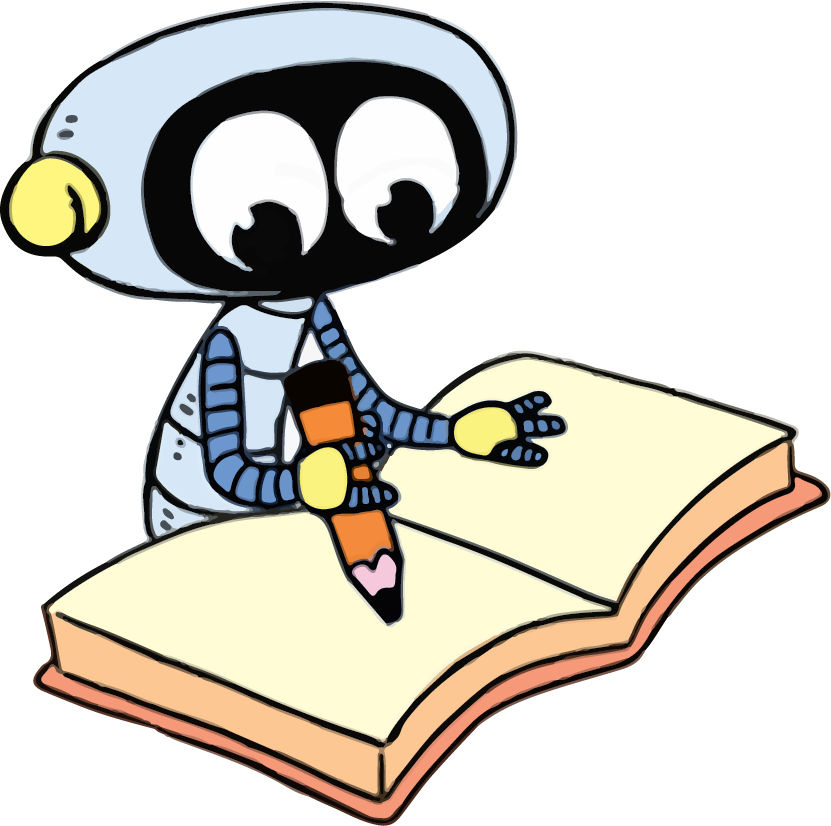 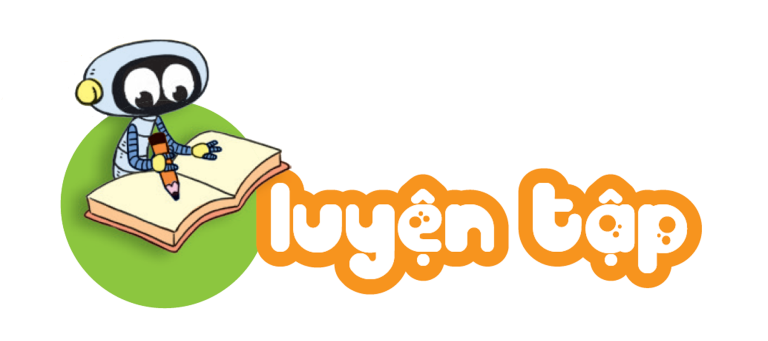 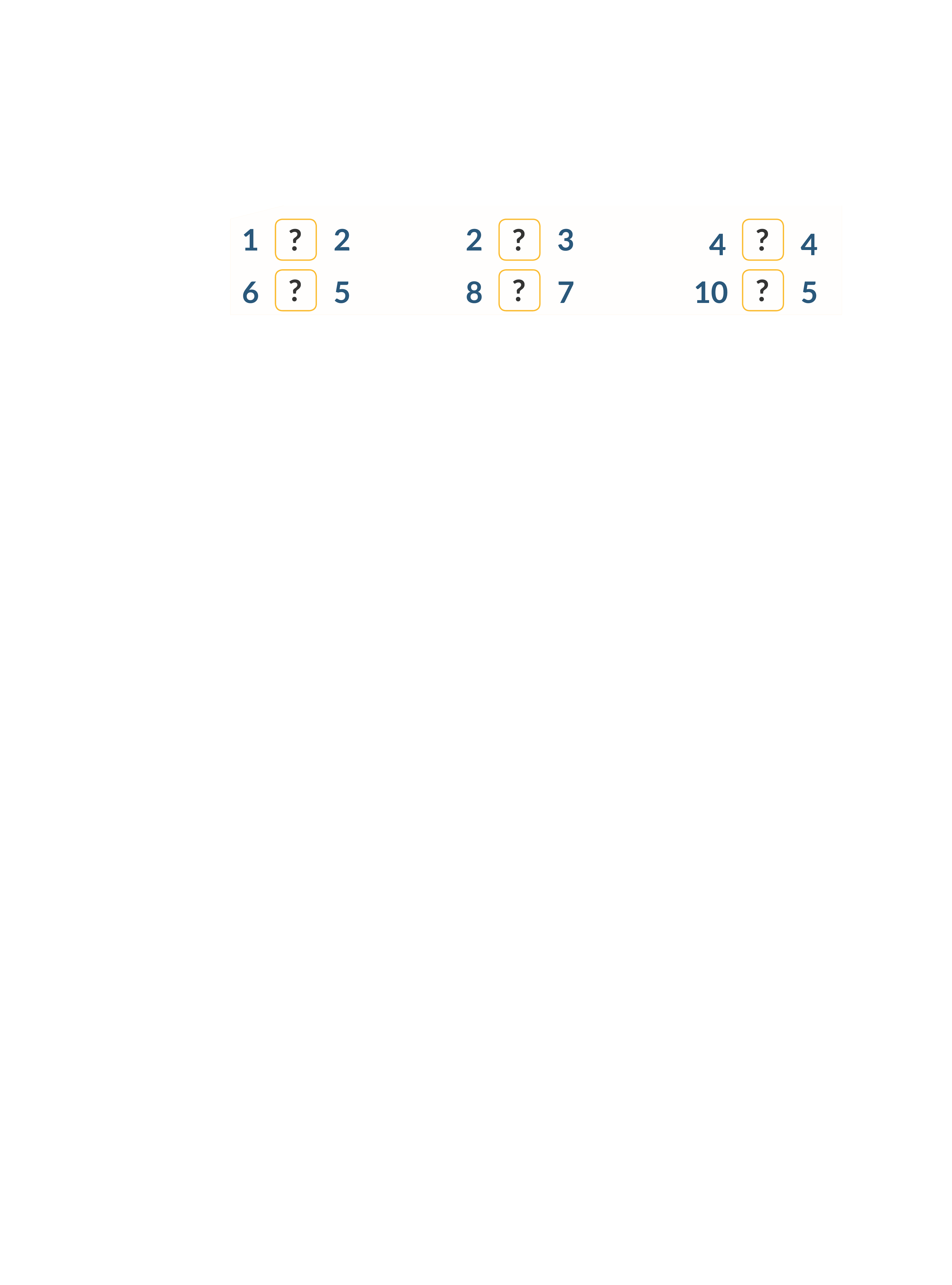 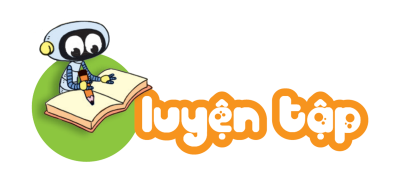 1. Điền dấu >; <; =
?
?
?
<
<
=
1
2
2
3
4
4
?
?
?
>
>
>
6
5
8
7
10
5
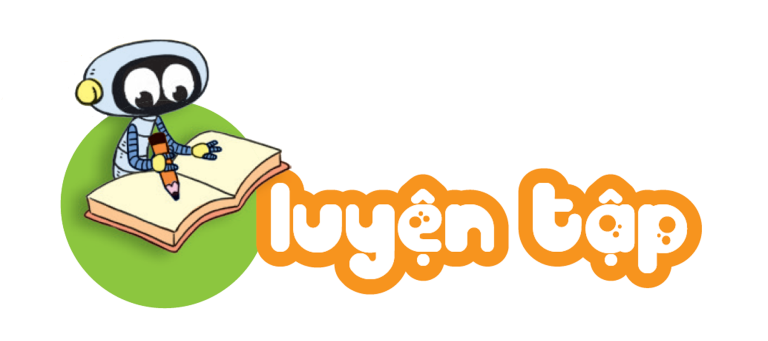 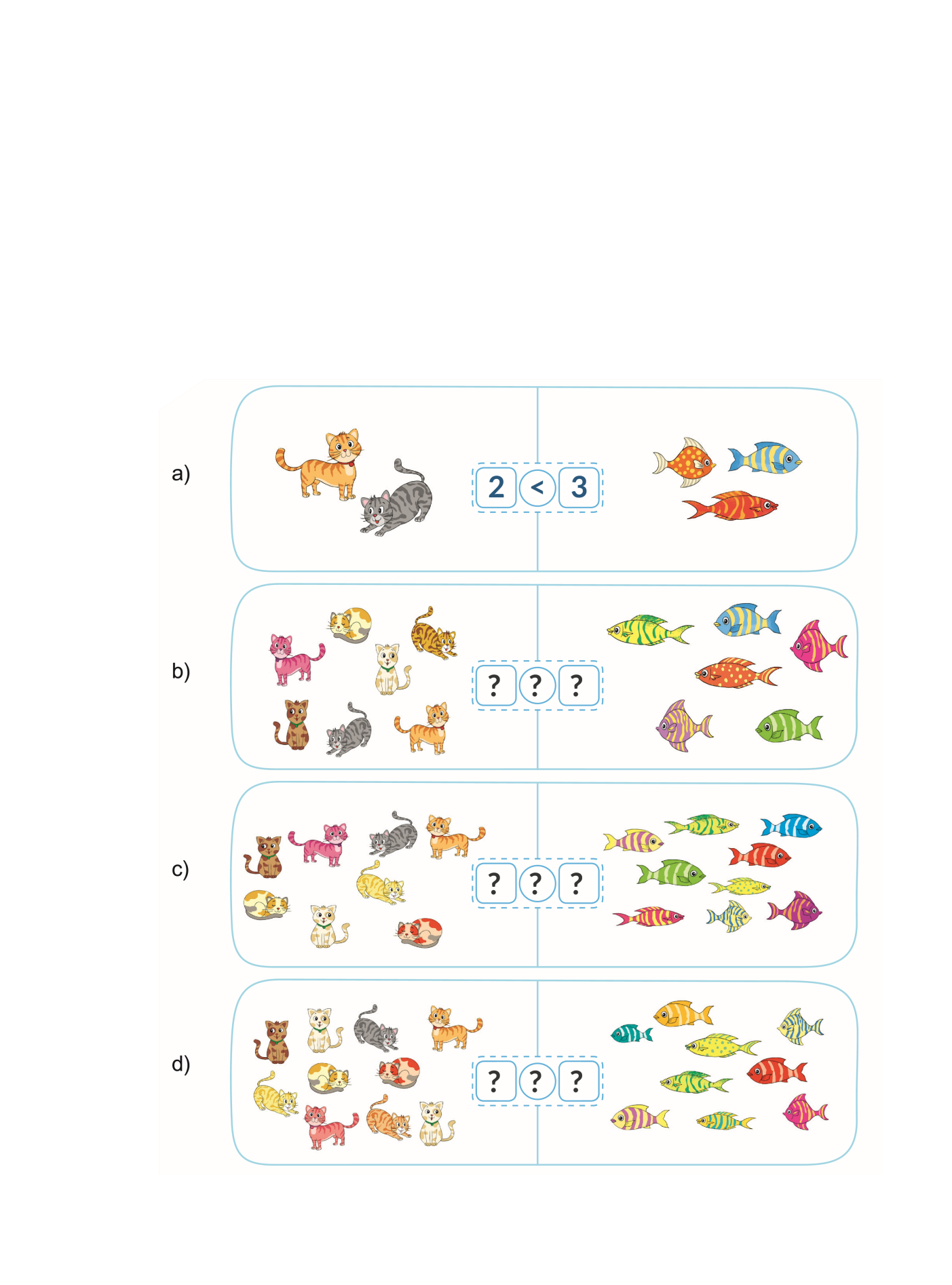 a)
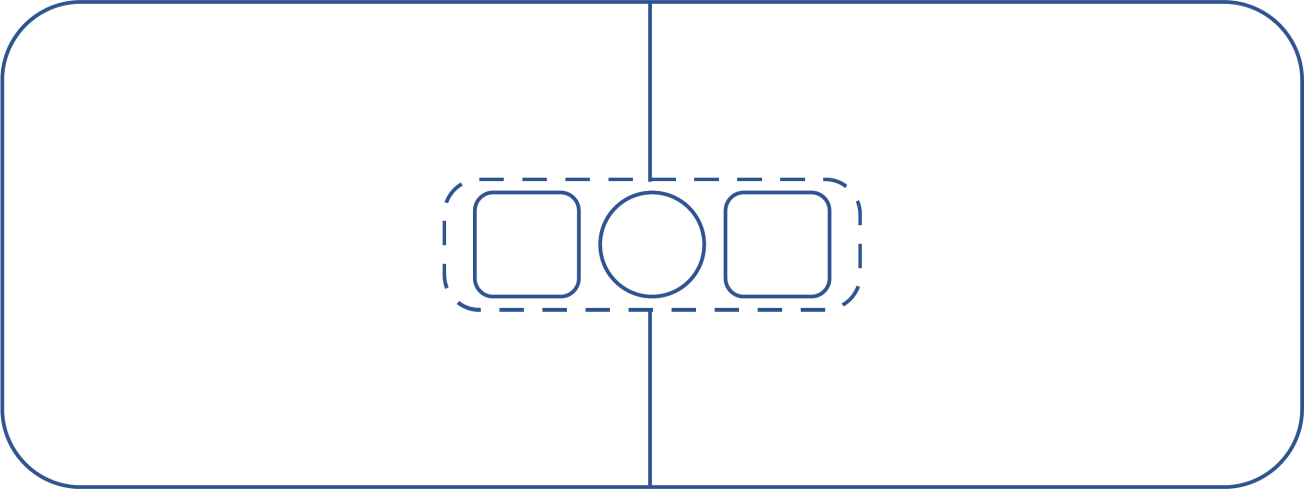 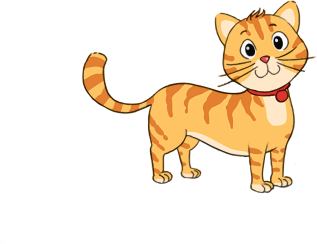 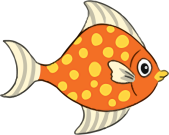 3
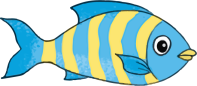 2
<
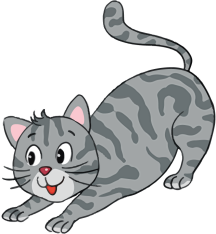 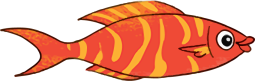 b)
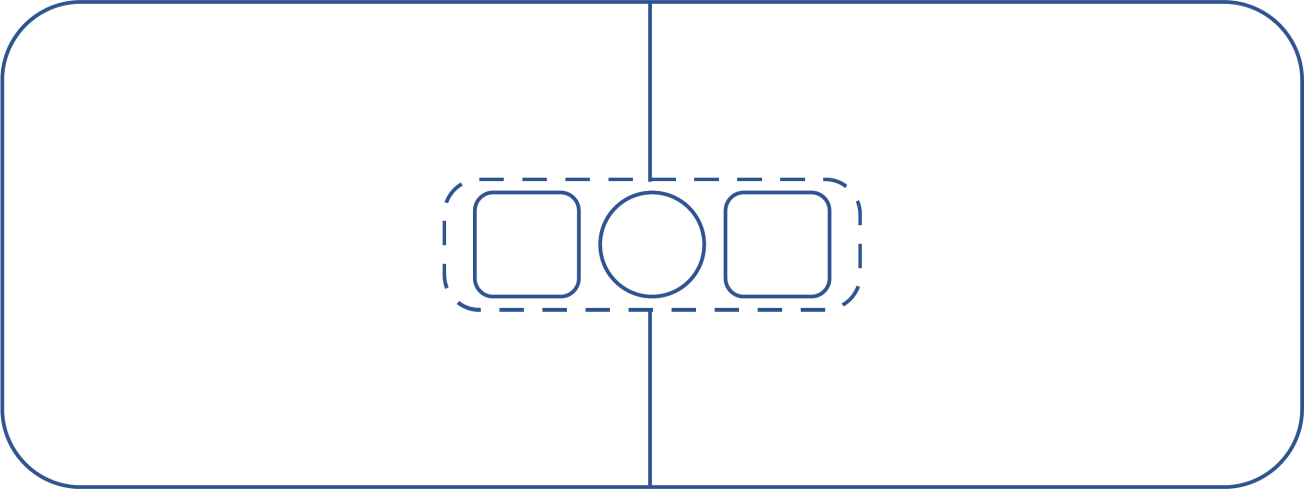 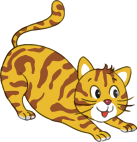 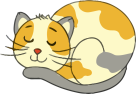 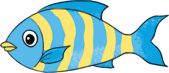 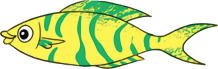 ?
6
?
7
?
>
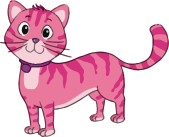 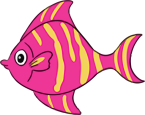 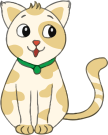 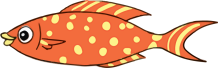 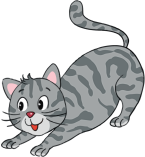 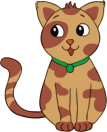 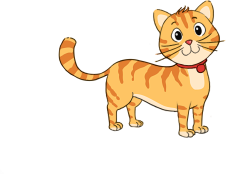 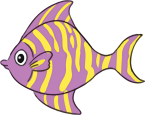 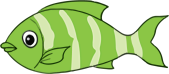 c)
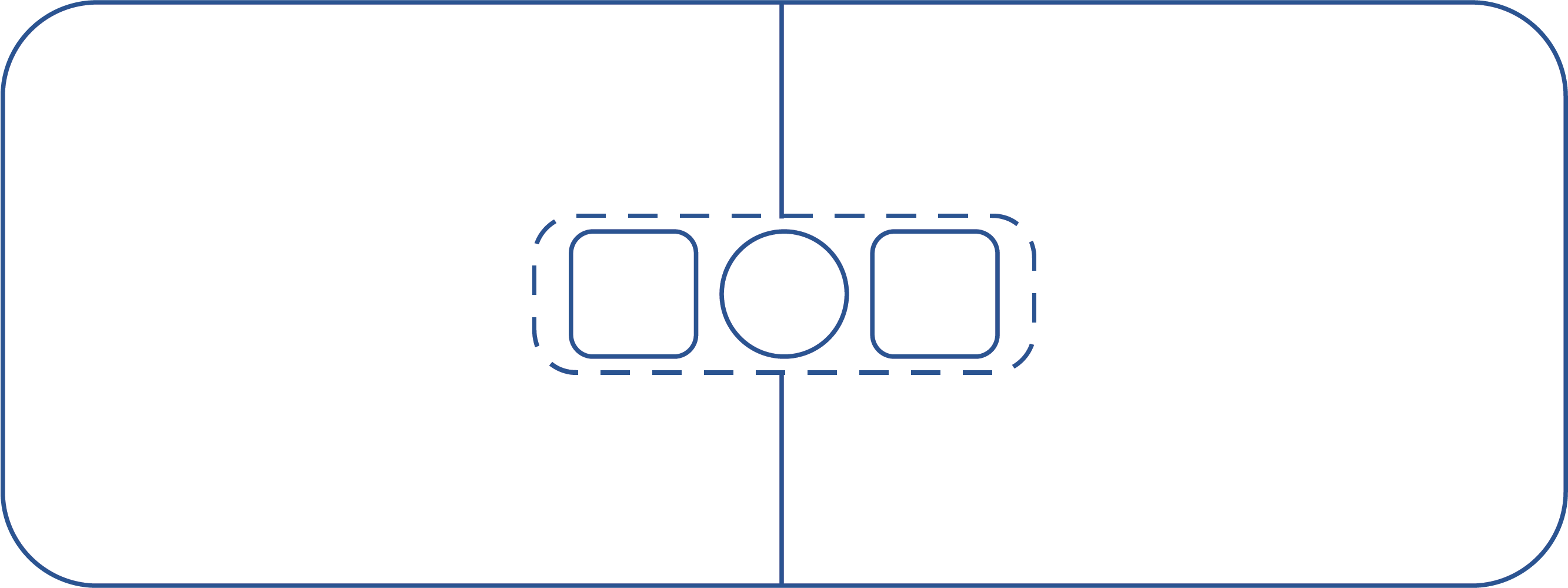 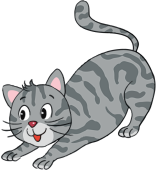 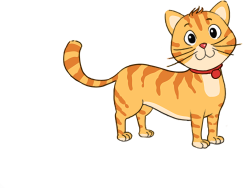 8
9
?
?
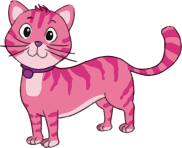 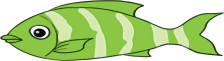 <
?
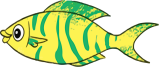 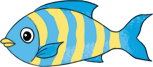 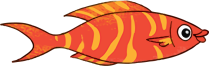 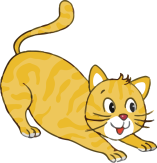 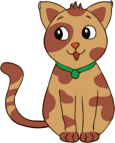 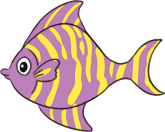 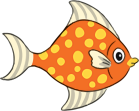 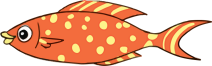 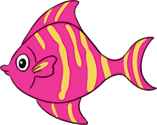 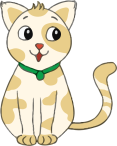 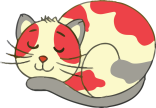 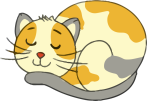 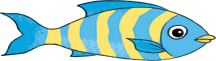 d)
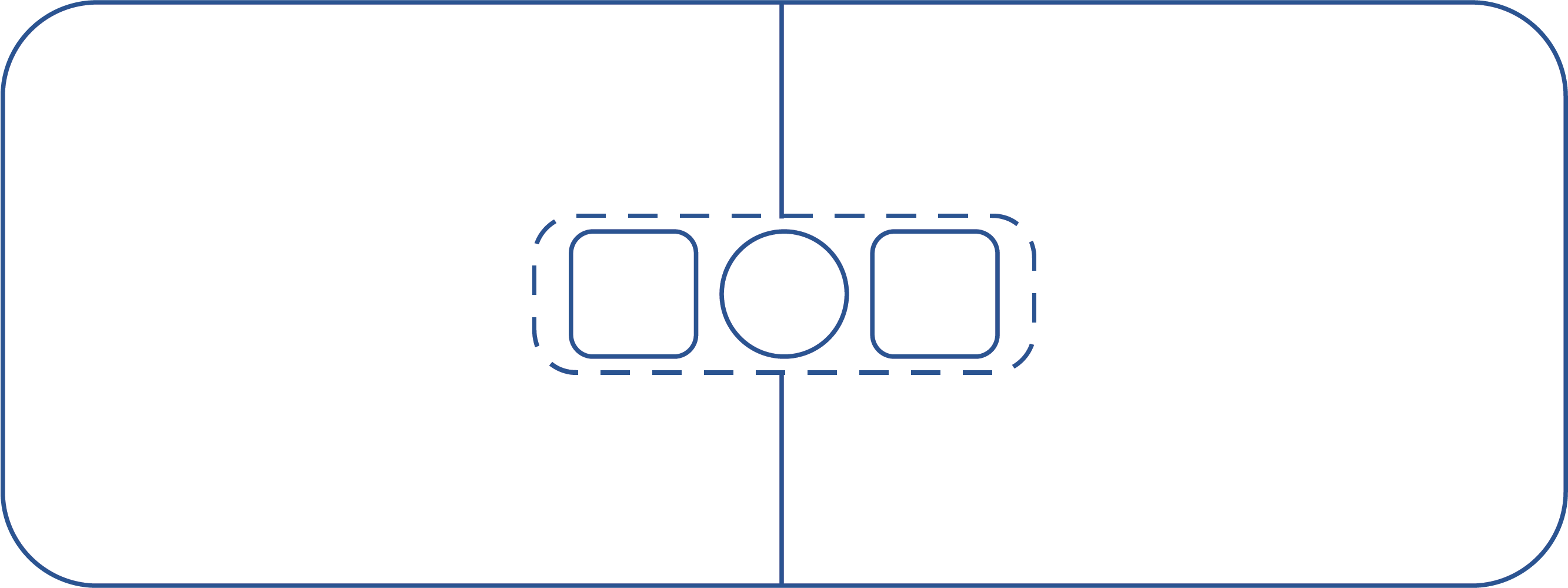 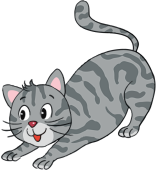 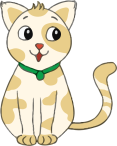 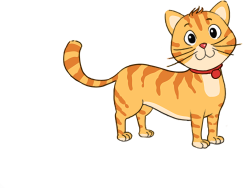 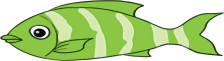 9
?
?
10
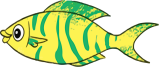 >
?
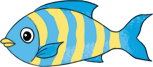 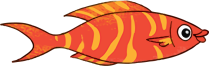 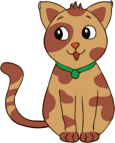 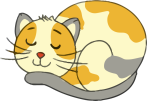 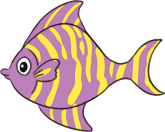 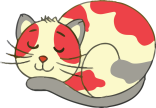 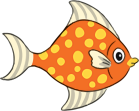 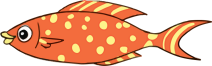 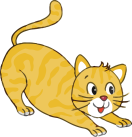 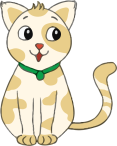 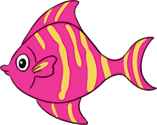 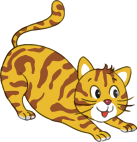 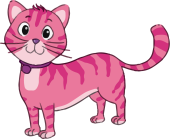 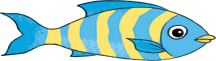